聖樂靈修
聖樂的靈與修
什麼是「聖樂」？      Sacred Music
聖樂 (sacred music)是宗教音樂之統稱，與世俗音樂 (secular music) 相對，包括聖詩，聖詩合唱曲，神劇 ... 等等。
是否唱聖詩、唱神劇就有聖樂靈修？
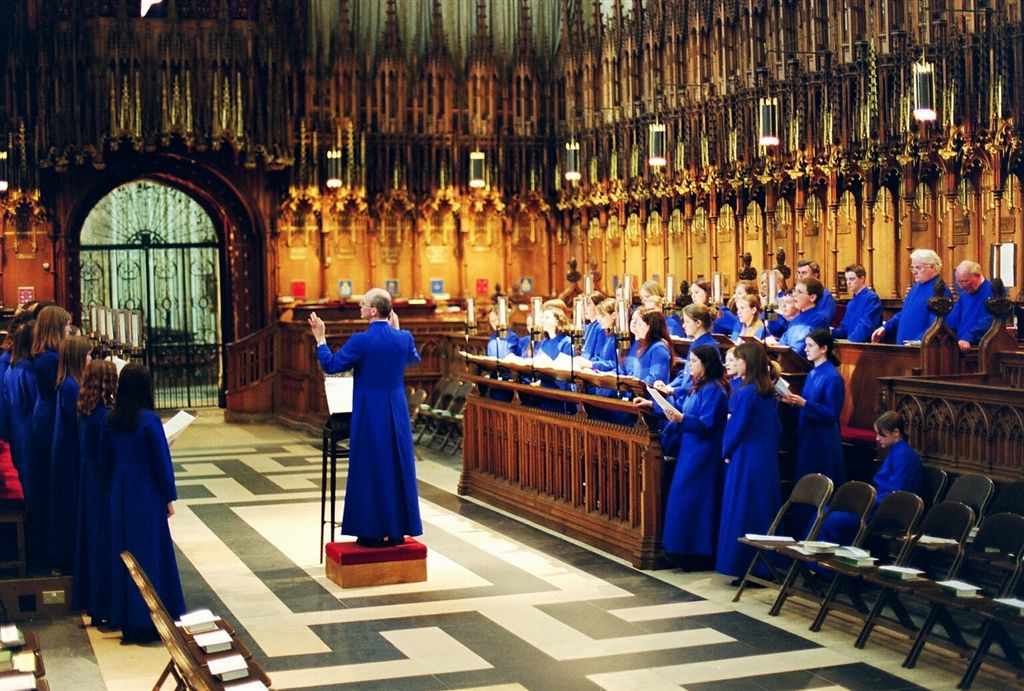 「靈修」不是：
不單是靈修知識
不單是祈禱方法
不是心理上的平安
不單是尋求靜止、無念、平安
不單是喜歡寧靜的性情，不單是頓悟
不單只是禮節的滿全
「靈修」主體是我（人），人對自己也不能完全洞悉，人有限制。
音樂是什麼？
是文字是符號
這就是分心職業病
聖樂靈修就是放下音樂
不是語，也不是言，是聽不到的語言；它們的聲音傳遍普世，它們的言語達於地極。
詠19:4-5
聖樂靈修是
是帶人/
自己與天主踫觸
與及把人與人的關係拉近
經驗天主的真善美和愛人性內的真善美和愛
聖樂靈修是生命之間的共鳴音樂只是生命的一部份
這是人與天主能溝通的基礎
人是天主的肖像(創1:26-27)：
(人的靈魂、人有靈性)
什麼是聖樂的「靈」？什麼是聖樂的「修」？
「靈」提醒人有另外的境界，是我們所不熟識的。這境界的事物既存在，但並不易/能捕捉，無人有充份把握
基督徒的「靈」是：
天主、
基督、
聖神、
魔鬼、
罪惡、
永生永死
所以「靈修」的對象是天主
(出33:18-23；

列上8:12；

瑪6:3-6)
不能被目睹的天主，

衪是幽冥中的天主，

天主是暗中的父
我們可如何理解上主的神
(創1: 1-2)

(詠139；約42)
(瑪3:16-17；若1:29-34)
誰能形容上主的神？
誰能捕捉衪？
聖神彷彿
「衪」是我們並不熟識的。但是影響著我們的
谷1:11-12
瑪4:1-2
路4:1-2
聖樂的「修」是什麼？
人的回應，就是修
不單是唱得準、
不單是唱得美、
不單是唱得好
不是孤芳自賞
藉著「修身」產生共鳴
洗者若翰
路1:80，3:3-6；
瑪3:16-17
與天主有信仰的經驗，源自愛天主的關係(若21)
被天主聖言所滋養
成血肉的聖言
聖體敬禮
成文字的聖言
聖言誦讀
在聖樂中見到聖言、見到聖體
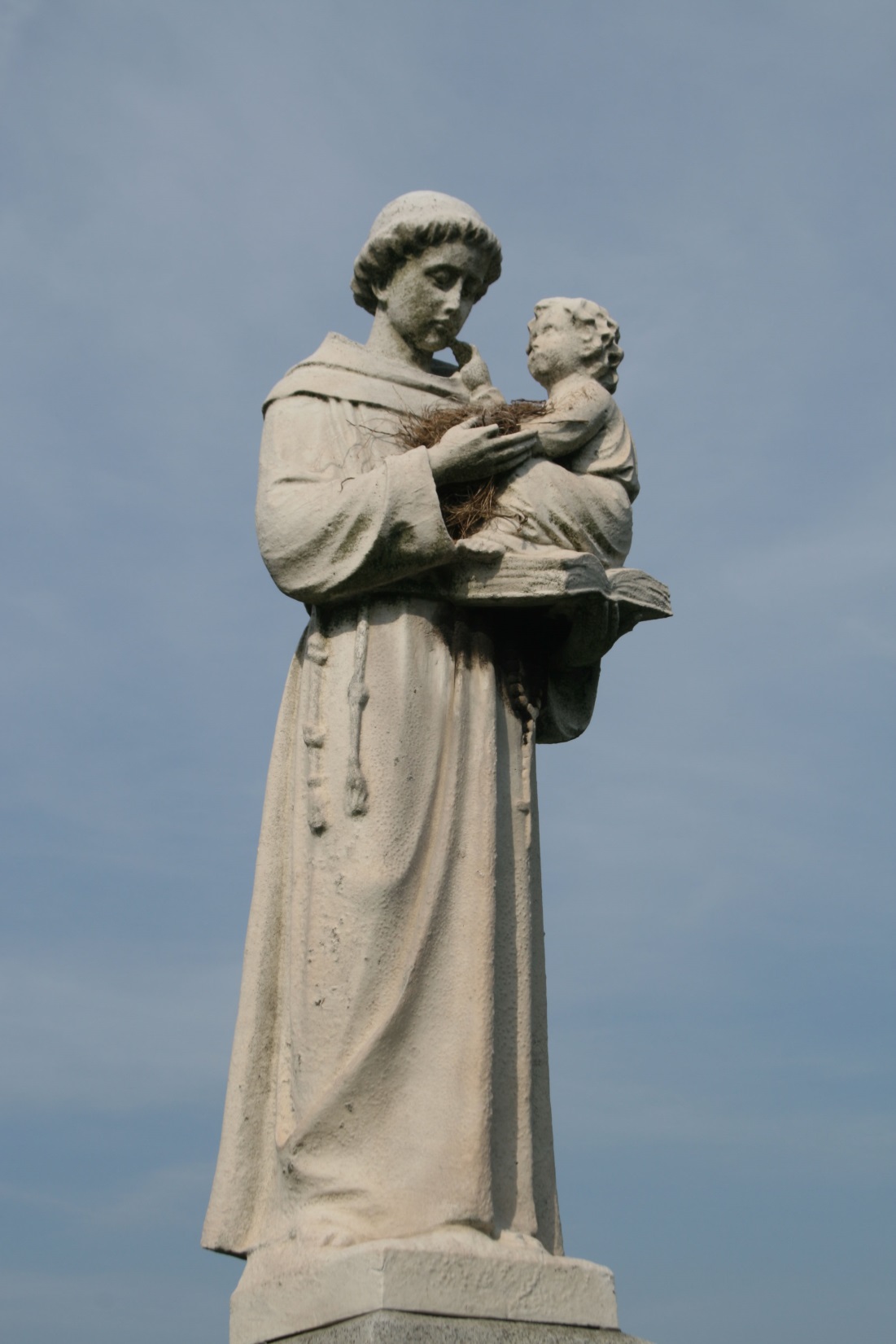 良田導致種子百倍賞報
瑪13:18-23
教會感
認識教會歷史
認識教會聖樂歷史